علوم
الفصل الدراسي الأول
1443 هـ
الصف الخامس
إعداد
أ / يوسف سليمان البلوي
الوحدة الأولى : تنوع الحياة
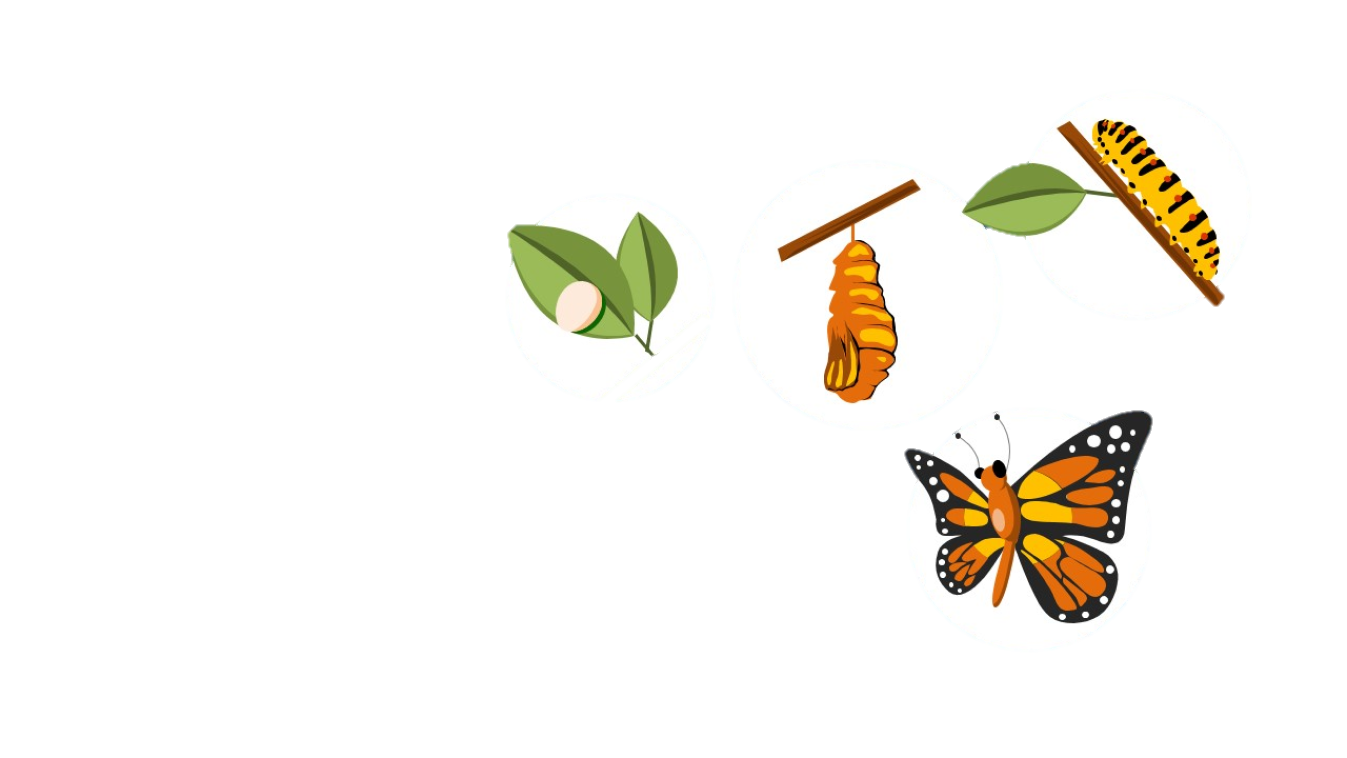 دورات الحياة
الآباء و الأبناء
ما دورات حياة الحيوانات؟
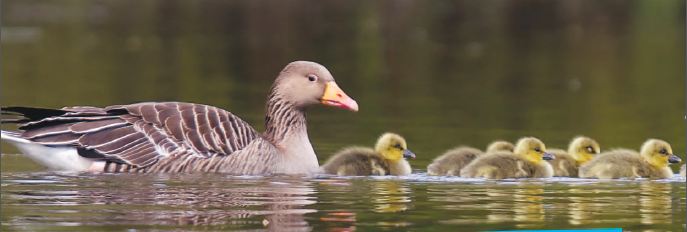 أنظر و أتسأل
تمر فراخ البط بعدة تغيرات في أثناء نموها إلى بط بالغ مكتمل النمو.
بعد أن يضع البط بيضه يحتاج إلى 30 يوماً تقريباً حتى يفقس.
ما دورات الحياة
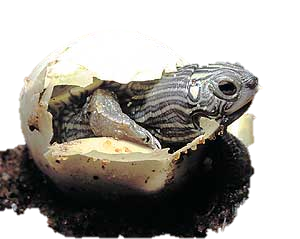 يفقس صغير الحرباء ثم  يزداد حجم جسمه تدريجياً حتى يصبح بالغاً.
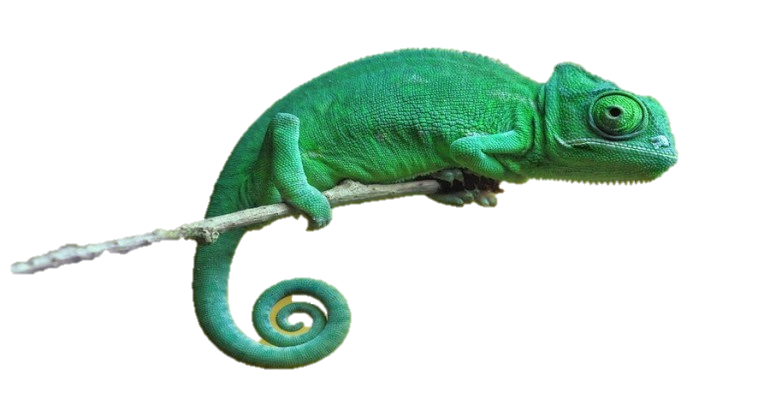 تبدأ معظم الحيوانات حياتها و تستمر في النمو لتصبح أفراداً بالغة
ما دورات الحياة
دورة الحياة
سلسلة من مراحل النموّ المختلفة التي يمرّ بها المخلوق
 الحيّ، من مراحل تكوّنه إلى مرحلة البلوغ (اكتمال النمو).
دورة الحياة
بعض الحيوانات عندما تنمو يزداد حجمها تدريجياً إلى أن تصبح بالغة،
كما يحدث في الحرباء  و الثدييات والطيور.
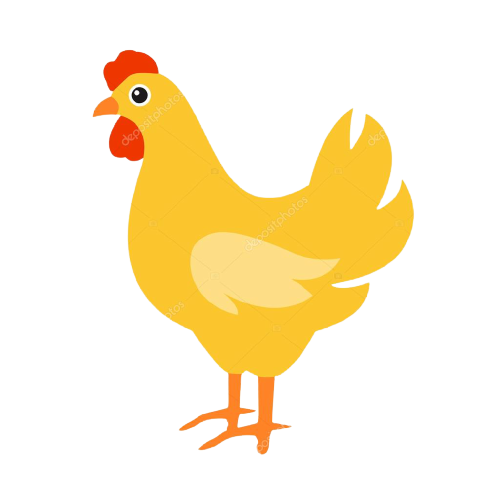 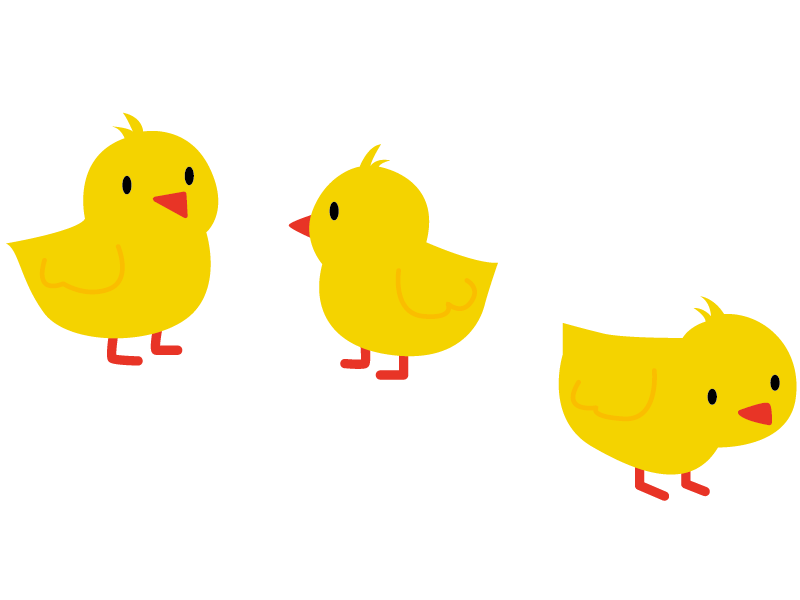 دورة الحياة
البعض الآخر من الحيوانات عندما تنمو تمر بعملية تُسمى التحول، كما يحدث في البرمائيات والحشرات.
كما يحدث في البرمائيات والحشرات.
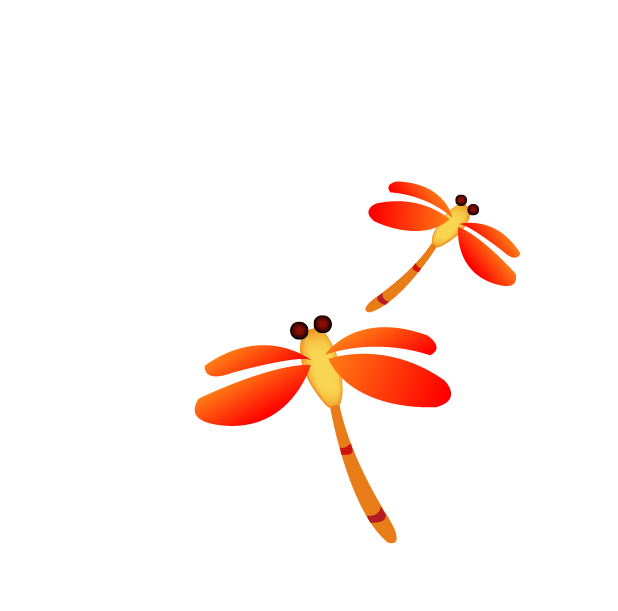 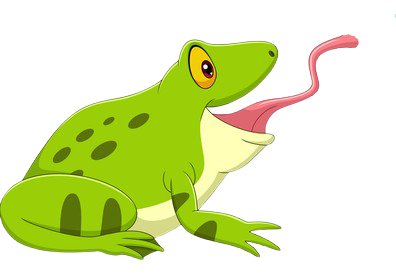 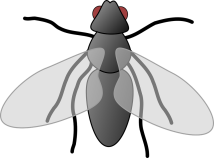 التحول
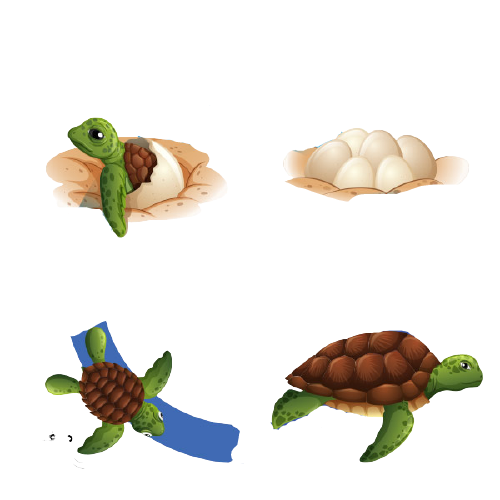 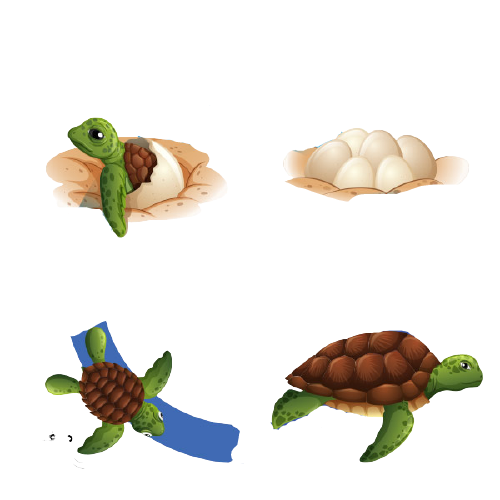 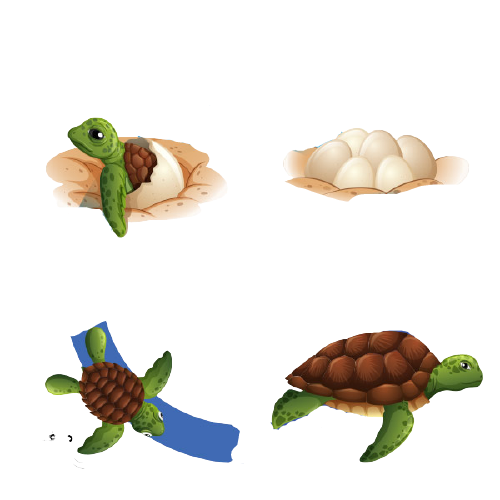 التحول
سلسلة من مراحل النمو المميزة المختلف بعضها عن بعض.
أنواع التحوّل
التحول الناقص
التحول الكامل
هي ثلاث مراحل فقط تحدث في بعض الحشرات مثل : 
الجرادة – اليعسوب – النمل الأبيض .
وهي أربع مراحل مميزة كما يحدث في الفراش والذباب والنحل
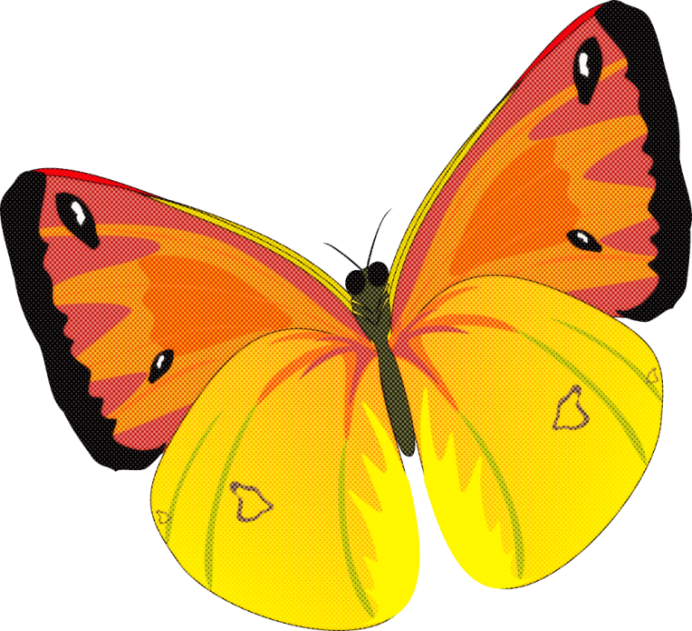 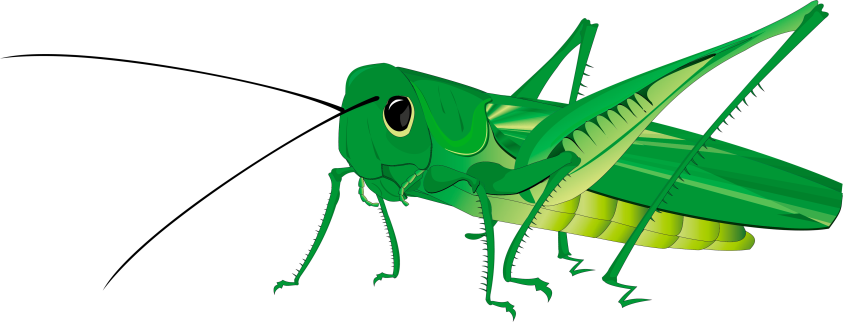 التحول الكامل
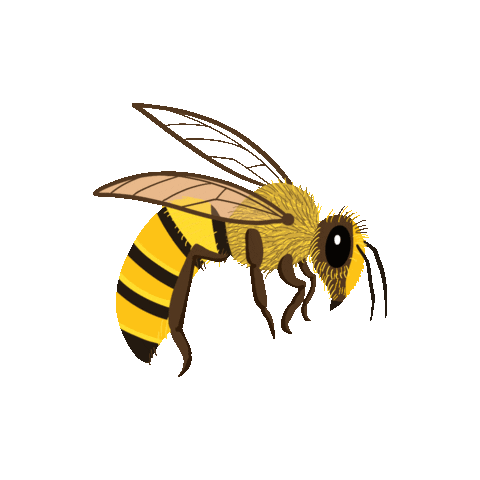 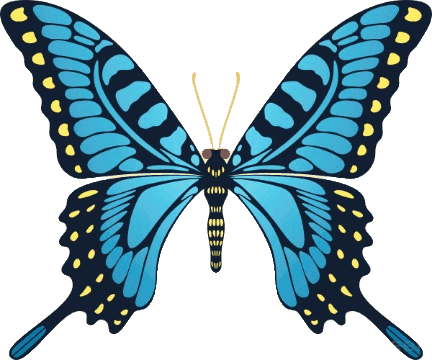 يظهر  شكل المخلوق البالغ  مختلفاً  تماماً 
 عما   في  وقت  الفقس
التحوّل الكامل.
فراشة 
مكتمل النمو
عذراء
يرقة
بيضة
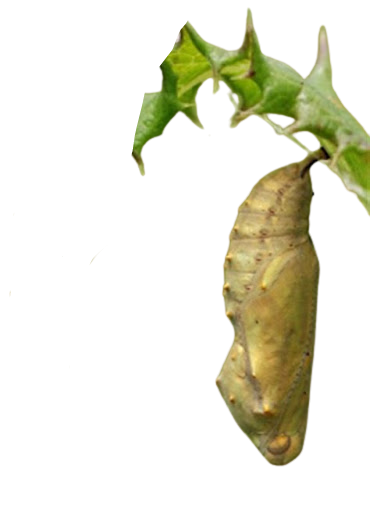 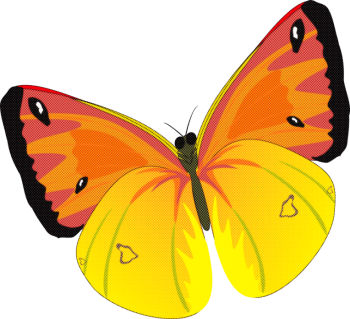 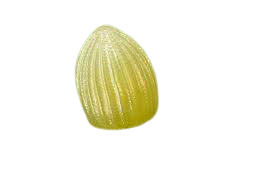 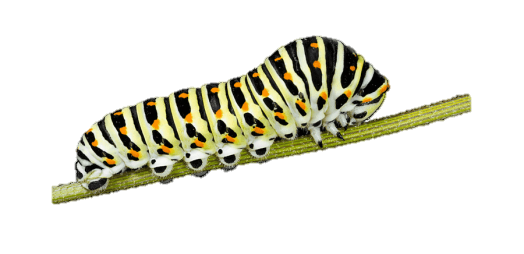 تدخل بعض الحيوانات في عملية التحول الكامل
 و هي أربع مراحل مميزة 
يحدث في الفراش والذباب والنحل
التحول الناقص
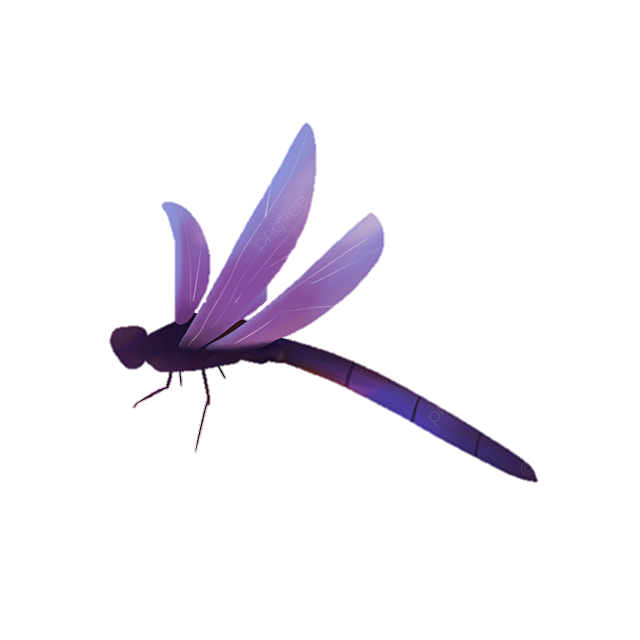 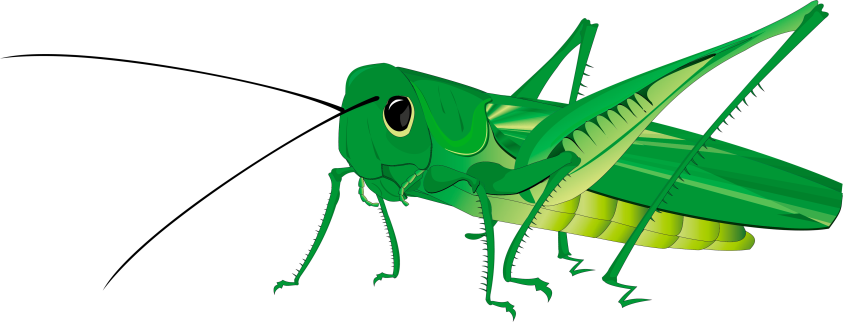 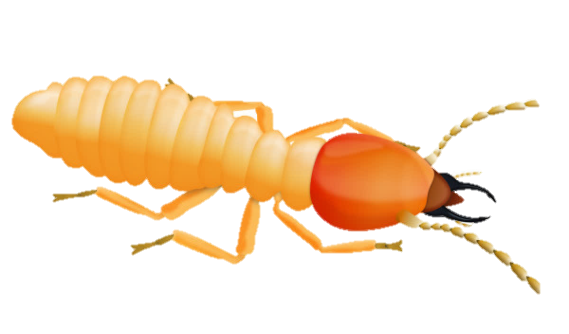 التحوّل الناقص .
بيضة
جرادة 
مكتمل النمو
حورية
هي ثلاث مراحل فقط تحدث في بعض الحشرات مثل : 
الجرادة – اليعسوب – النمل الأبيض .
التحول الكامل في الفراشة
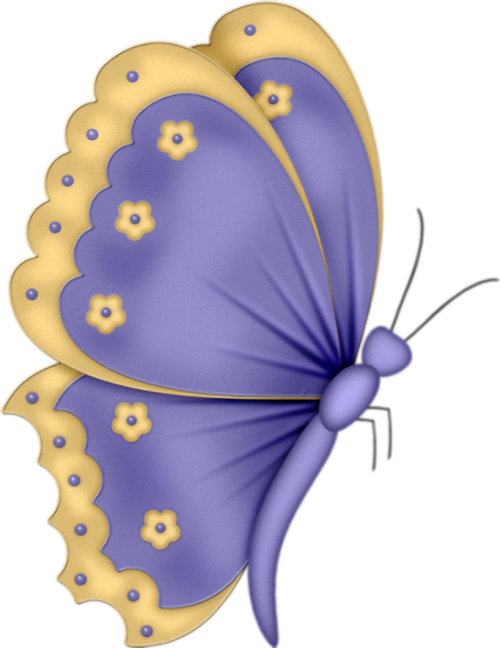 التحول الكامل في الفراشة
اليرقة غير مكتملة النمو و تشبه الدودة وليس لها أجنحة
تدخل الفراشة في عملية التحول الكامل  وهي أربع مراحل
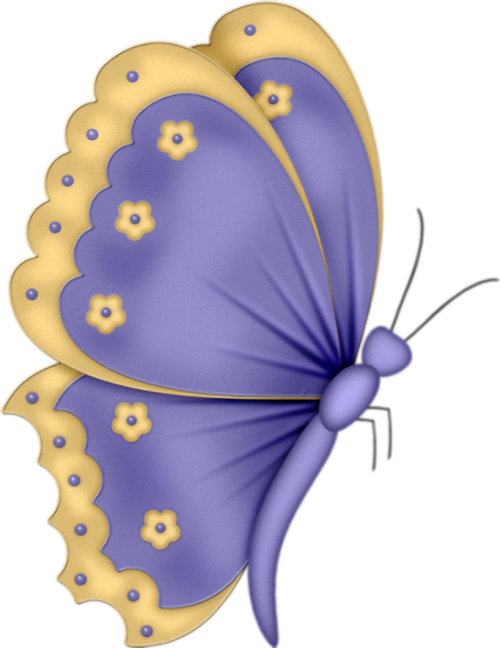 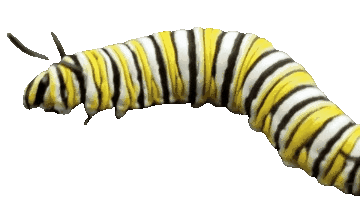 تخرج الفراشة  من البيضة على هيئة يرقة منتفخة
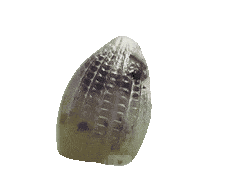 تتغذى اليرقة على أغذية مختلفة حتى يزداد نمو نموها  يتمدد جلدها الخارجي
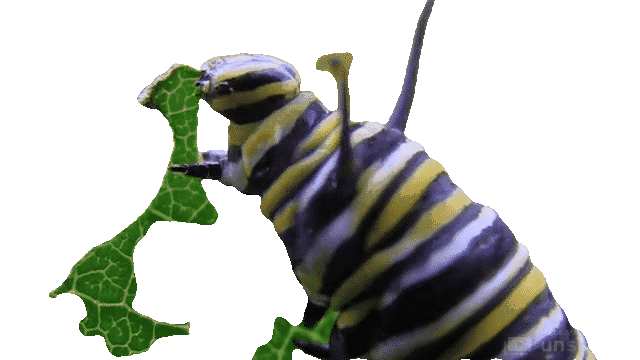 التحول الكامل في الفراشة
تنتقل  اليرقة  الى مرحلة العذراء، 
وفيها يغلف المخلوق بشرنقة صلبة
يتغير تركيب الجسم  الداخلي في الشرنقة وتظهر الأجنحة وأجزاء الفم  والأرجل الجديدة
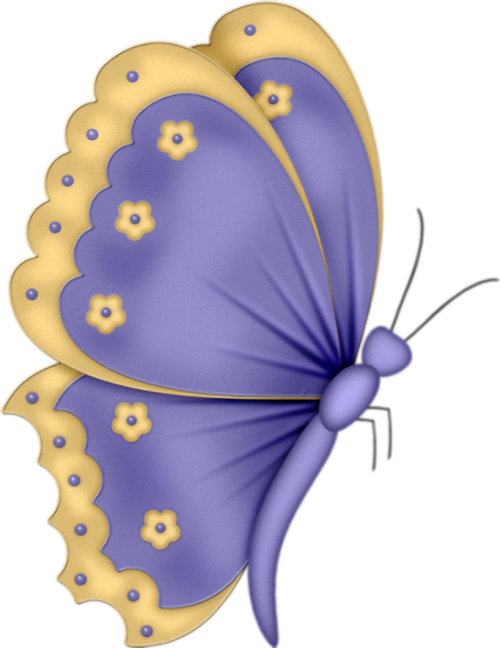 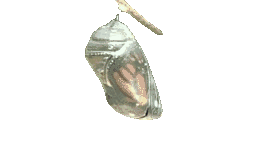 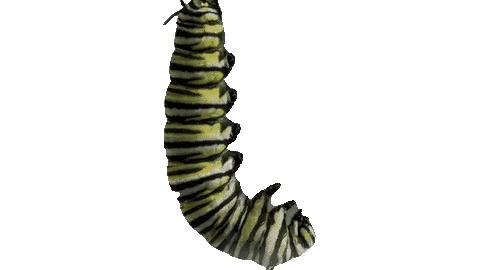 ثم تخرج فراشة مكتملة النمو
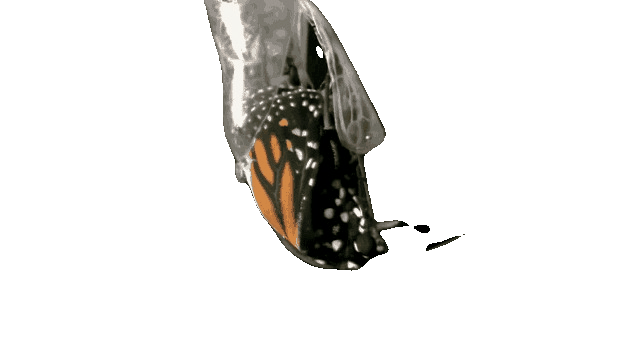 مرحلة العذراء مرحلة نشطة جدا داخل الشرنقة
التحول  الناقص في الجرادة
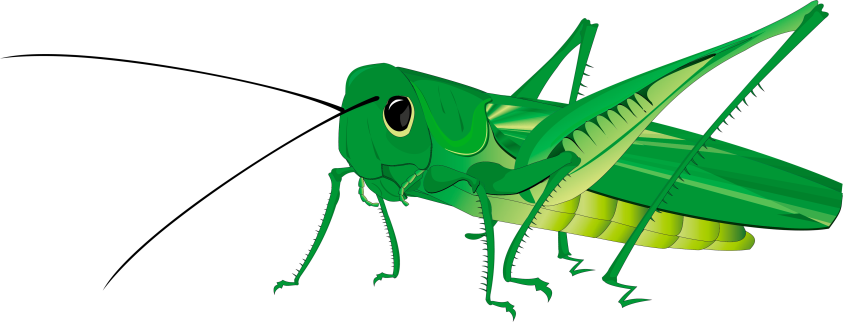 التحول  الناقص في الجرادة
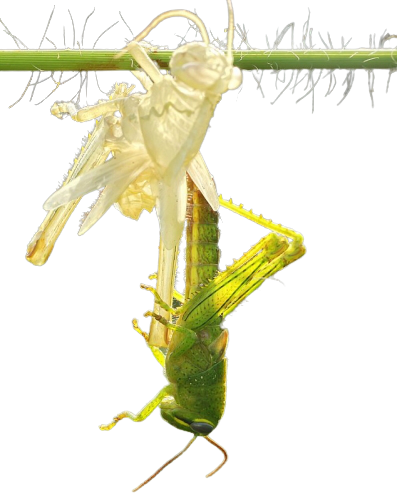 الجرادة تأخذ شكل جسم الحورية بعد الفقس من البيضة مباشرة،
لا تنمو الحشرات تدريجياً بسبب وجود الهيكل الخارجي لذا فهي تنسلخ من هيكلها الصلب مرة واحدة لتعطي مساحة لنمو جسمها.
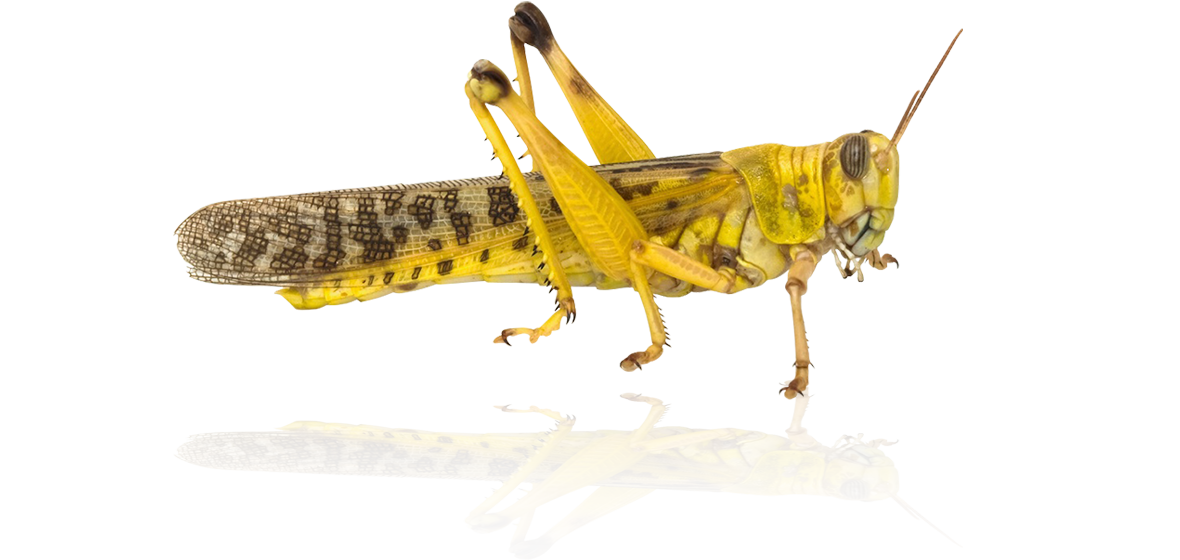 وهي مرحلة تشبه فيها شكل المخلوق المكتمل النمو ولكنها أصغر حجماً
تمر الجرادة  بعدة  انسلاخات فتظهر الأجنحة شيئاً فشيئاً  قبل أن تصل إلى مرحلة اكتمال النمو (البلوغ)
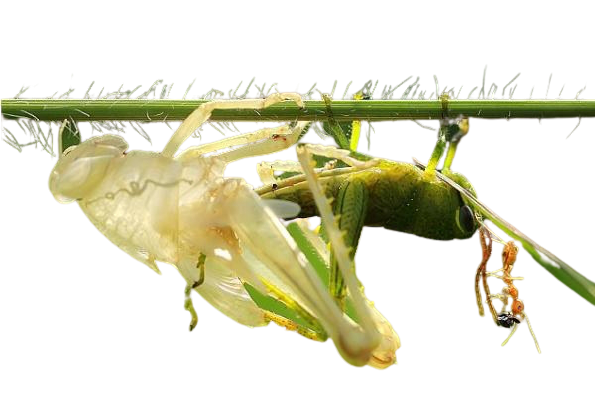 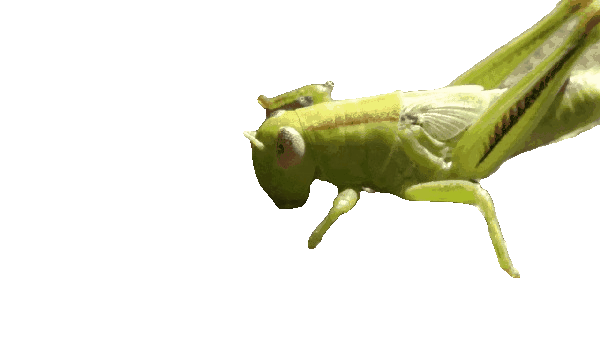 كيف يحدث الإخصاب في الحيوانات؟
فتنتج البيضة المخصبة (اللاقحة).
الإخصاب الداخلي
كيف يحدث الإخصاب في الحيوانات؟
الإخصاب الخارجي
الإخصاب
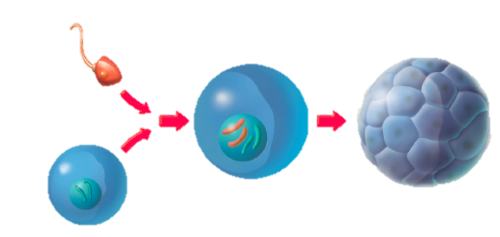 الإخصاب نوعين
يحدث التكاثر الجنسي في الحيوانات
 عندما تتم عملية الإخصاب التي يحدث فيها 
اندماج  المشيج المذكر (الحيوان المنوي) 
مع المشيج المؤنث (البيضة)،
الإخصاب الخارجي
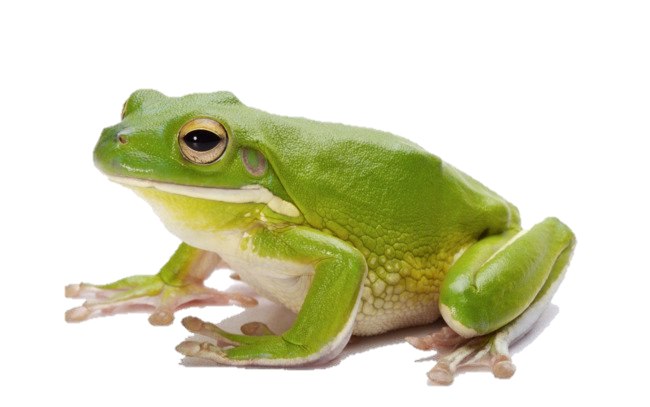 الإخصاب الخارجي
يحدث الإخصاب الخارجي في بعض المخلوقات الحية، ومنها البرمائيات ومعظم الأسماك؛ حيث تطرح خلاياها الجنسية (الأمشاج المذكرة والمؤنثة) في الماء
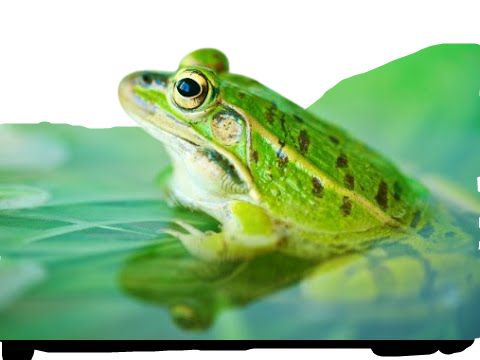 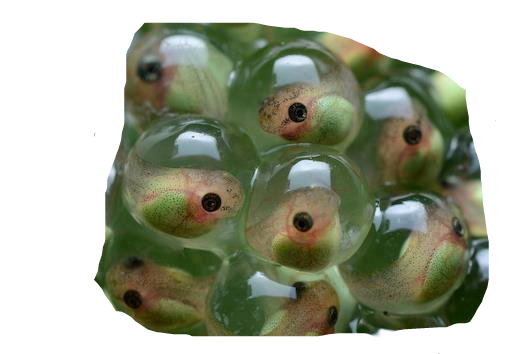 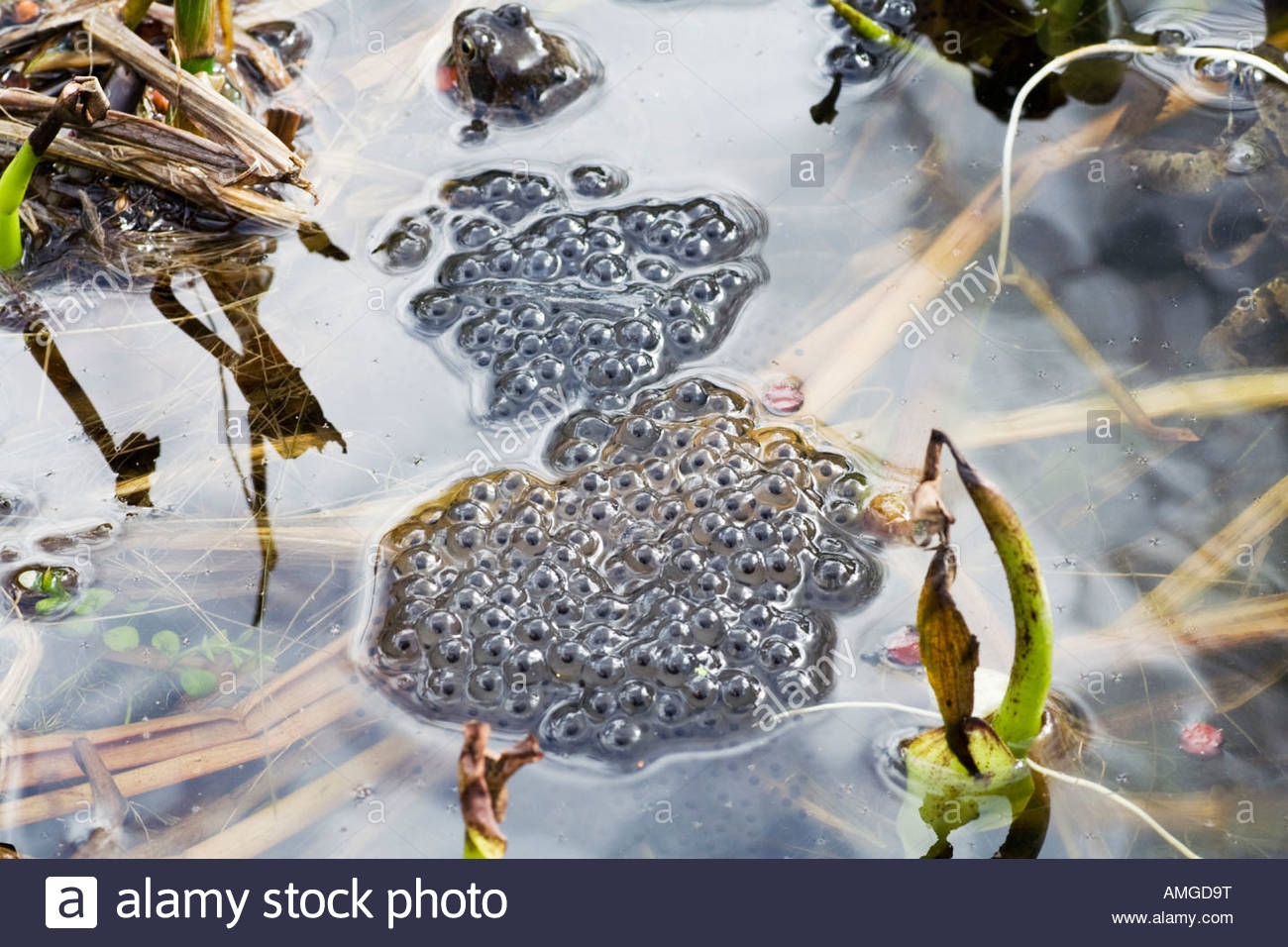 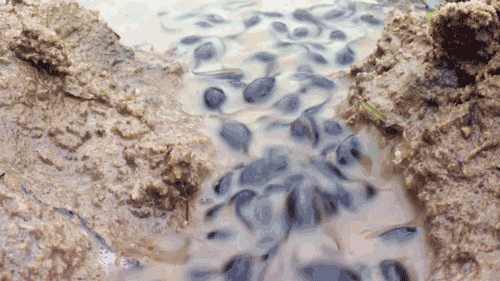 تطلق أنثى الضفدع  أمشاجها في الماء،
والإخصاب الخارجي محفوف بالمخاطر؛ حيث تحتوي البرك والبحيرات والأنهار والمحيطات على كميات ضخمة من الماء،
وبذلك تقل فرصة التقاء المشيج المذكر مع المشيج المؤنث وتخصيبه. وقد تتعرض هذه الأمشاج لدرجات حرارة عالية أو للتلوث في الماء.
يسمى الإندماج الذي يحدث بين المشيج المذكر والمشيج المؤنث خارج الجسم بالإخصاب الخارجي.
ثم يطلق الذكر أمشاجه فوق أمشاج الأنثى، ويحدث الإخصاب
الإخصاب الخارجي
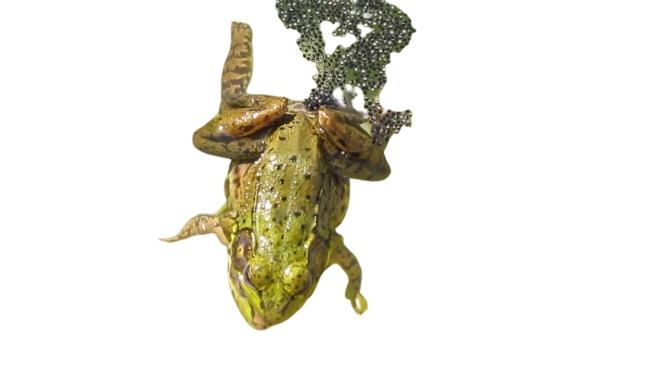 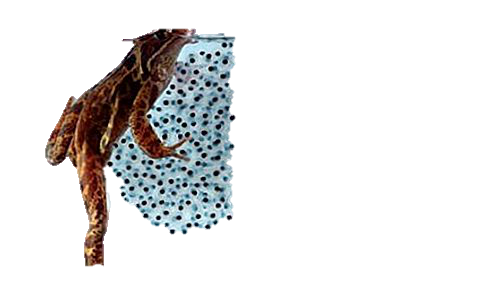 لأنه كلما كانت الأعداد كبيرة زادت فرصة حدوث الإخصاب؛ ففي العادة تبقى بيضة أو بيضتان من كل ألف بيضة
ولهذا السبب تُنتج الأسماك والبرمائيات أعداداً هائلة من البيوضِ
تقوم بعض المخلوقات بإطلاق أعداد كبيرة جداً من الخلايا الجنسية في وقت واحد
الإخصاب الداخلي
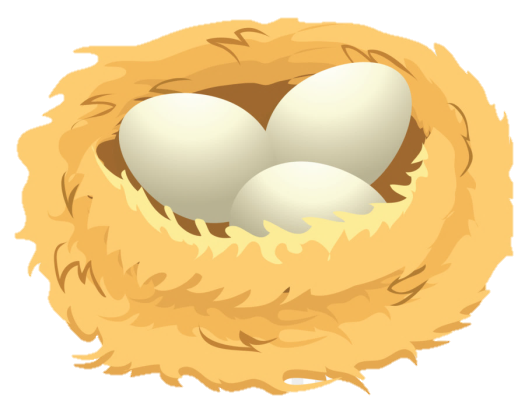 الإخصاب الداخلي
الإخصاب الداخلي
فرص حدوث الإخصاب في هذا النوع عالية جداً أكثر مما في الإخصاب الخارجي فإن أعداد البيوض تكون أقل مما في الإخصاب الخارجي
يزيد الإخصاب الداخلي من فرصة عيش النسل ونموه؛ 
فهو يحمي البيوض المخصبة من الجفاف، وكذلك يحميها من الظروف البيئية القاسية
الإخصاب الداخلي
لقد مكن الله تعالى الزواحف والطيور والثدييات من التغلب على هذه المشكلة بالإخصاب الداخلي، وهو عملية اندماج المشيج المذكر مع المشيج المؤنث داخل جسم الأنثى
ماذا يحدث للبيوض المخصبة؟
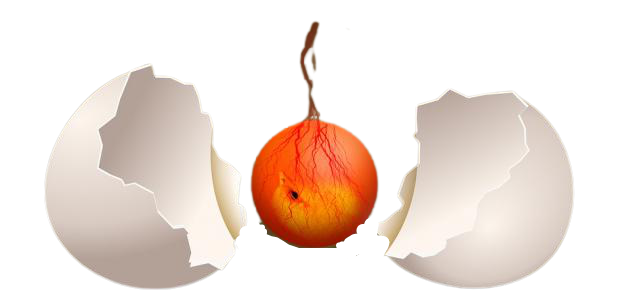 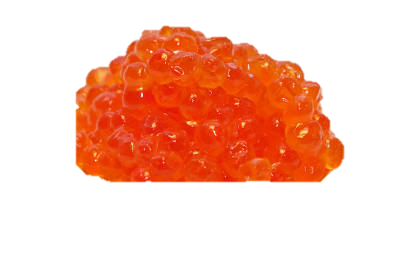 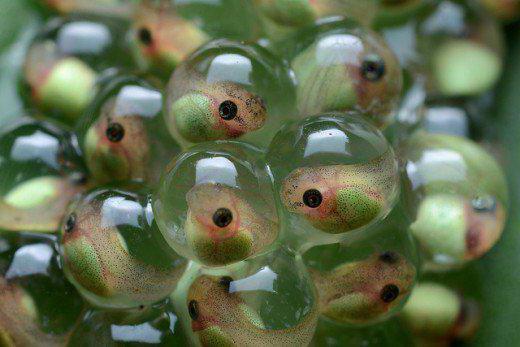 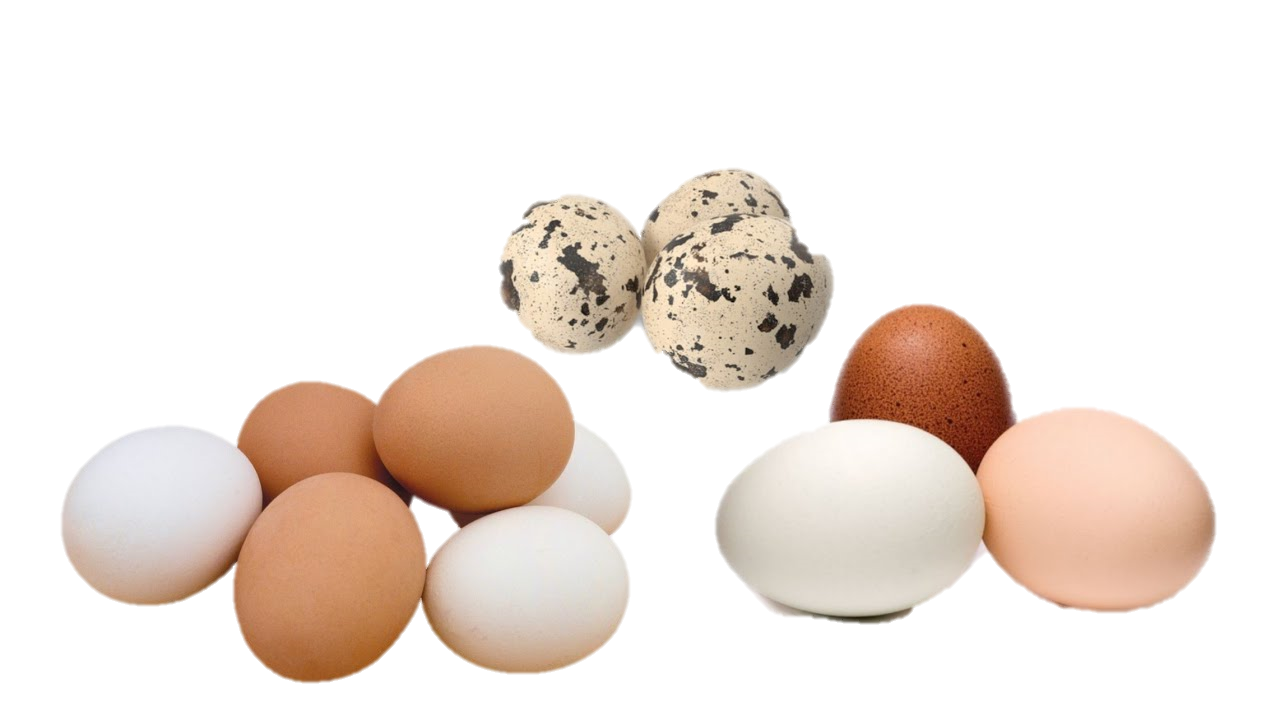 الأسماك والضفادع والزواحف والطيور وبعض الثدييات تضع البيوض 

تضع الأسماك والضفادع بيوضها في المياه  المفتوحة
الإخصاب الناجح ينتج بيضة مخصبة (لاقحة) تحوي جنيناً قابلاً للنمو داخلها.
للحيوانات بيوض مختلفة من حيث تراكيبها والبيئات التي تعيش فيها
هيأ سبحانه وتعالى لأجنتها طبقة تشبه الهلام تحيط ببيوضها لحمايتها
ماذا يحدث للبيوض المخصبة؟
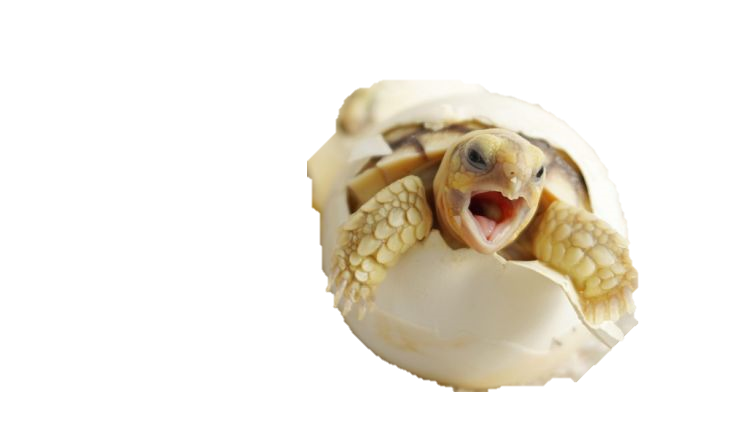 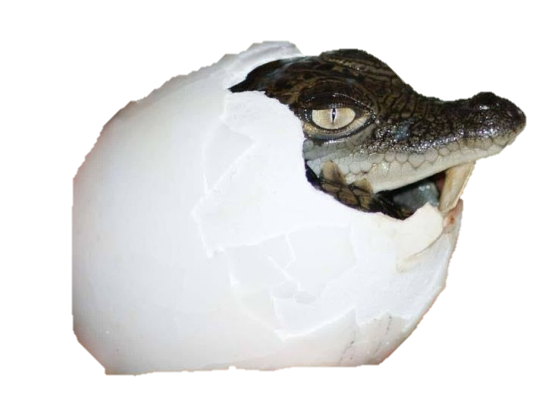 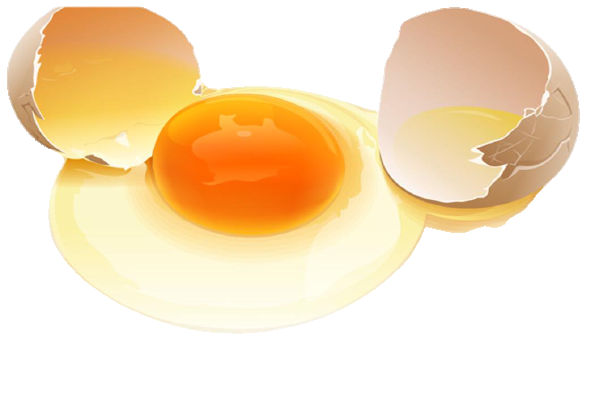 الزواحف والطيور فتحاط بيوضها بقشرة خارجية صلبة مليئة بسائل مائي يوفر البيئة الرطبة التي يحتاج إليها الجنين لينمو
تنمو البيوض المخصبة في معظم الثدييات داخل جسم الأم لتكوين الأجنة.
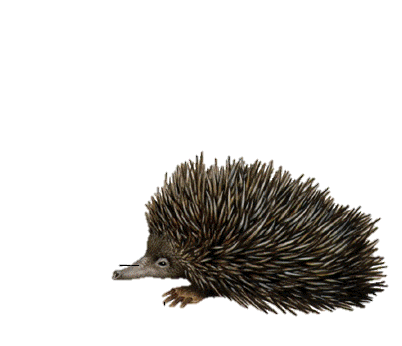 تتغذى الأجنة على المُح الموجود في البيوض
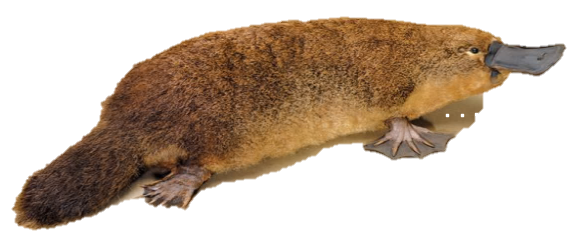 تؤمن الثدييات لأجنتها الحماية والغذاء في أثناء نمو الجنين داخل جسم الأم. وتتكاثر جميع الثدييات بالولادة إلا آكل النمل ومنقار البط؛ فإنهما يتكاثران بالبيض.
القشرة الخارجية للبيض يحميها من ظروف الجفاف الخارجية
ما دورة حياة النبات الزهري؟
تختلف دورة حياة النبات تبعاً لاختلاف نوعه وطريقة تكاثره
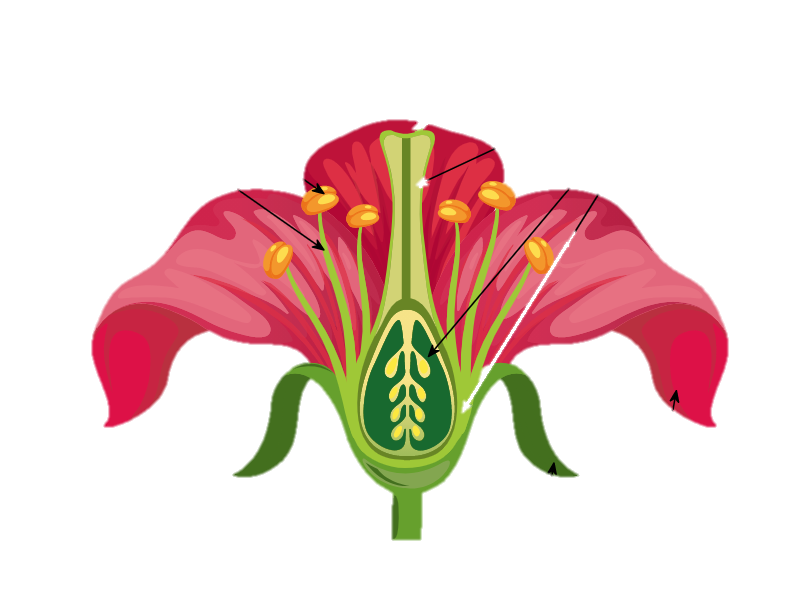 الأزهار هي أعضاء التكاثر في النباتات الزهرية، التي تنتج:
خلايا جنسية أنثوية في النباتات مغطاة البذور
الخلايا الجنسية الذكرية
 (حبوب اللقاح).
تتكاثر النباتات الزهرية تكاثراً جنسياً.
و تتكاثر النباتات اللا زهرية تكاثراً لا جنسياً
النباتات الزهرية هي المجموعة الوحيدة
 التي تنتج الأزهار والبذور والثمار.
تركيب الزهرة
تتكون الأزهار من أربعة أجزاء رئيسة، هي:    السداة   و الكربلة   و البتلة   و السبلة
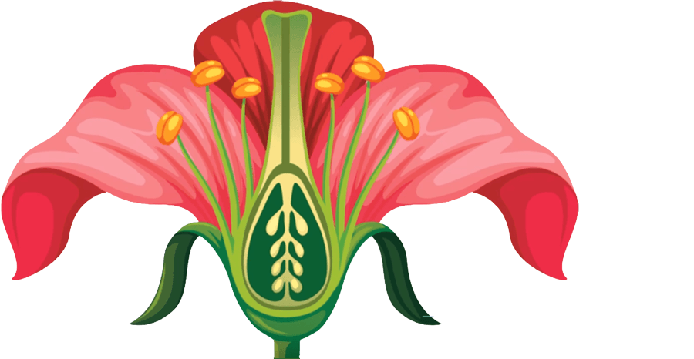 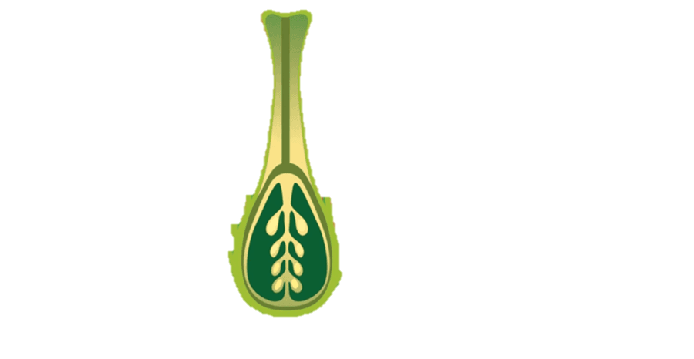 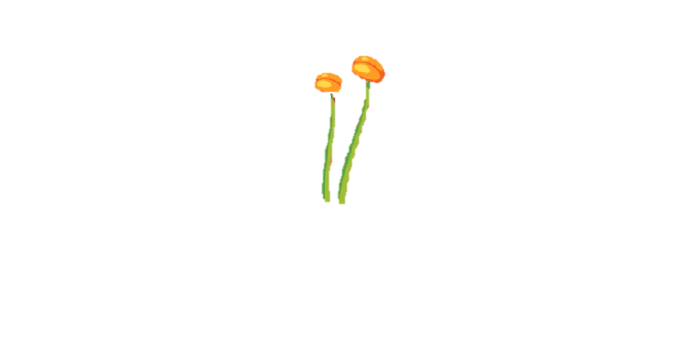 هي الجزء الأنثوي في الزهرة 
ويتكون من الميسم والقلم والمبيض

 في المبيض تنتج الخلايا الجنسية الأنثوية.
هي الجزء الذكري في الزهرة، 
وتنتهي بالمتك
تنتج حبوب اللقاح.
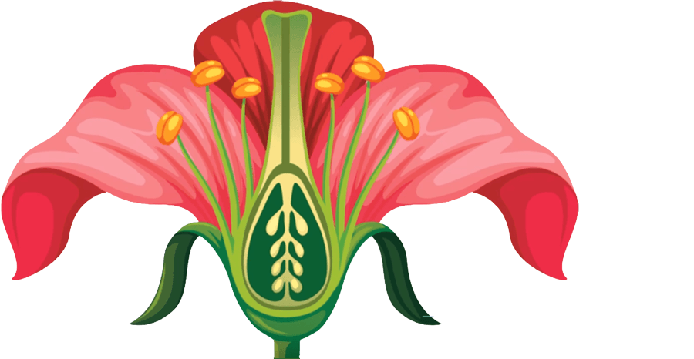 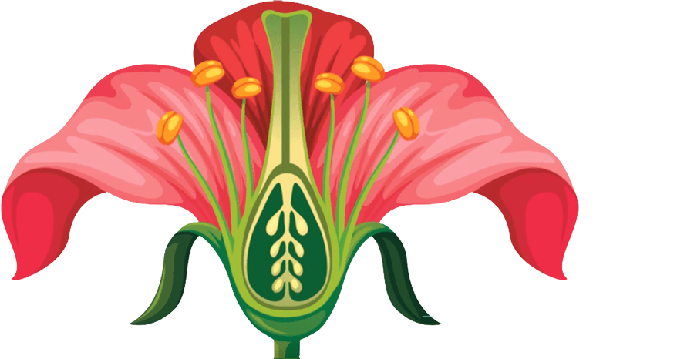 تُحاط الأسدية والكرابل بالبتلات والسبلات
لها ألوان زاهية، وأشكال رائعة، وروائح عطرة لجذب الملقحات.
البتلة:
السبلة.
السداة:
الكربلة:
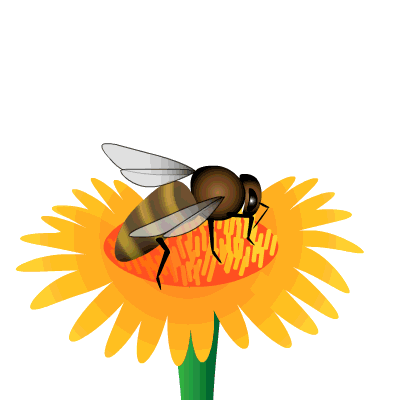 الإخصاب في النباتات المغطاة البذور
حبوب اللقاح مسحوق أصفر  يحتوي على
 خلايا جنسية ذكرية.
تبدأ عملية الإخصاب بعملية التلقيح
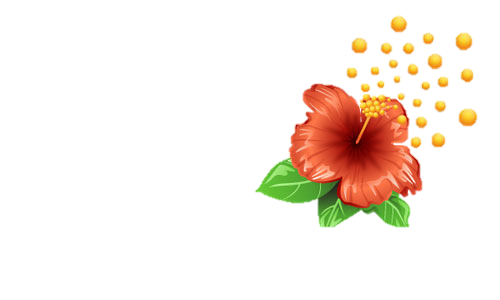 حيث تنتقل حبوب اللقاح من السداة إلى الكربلة  بوسائل تلقيح (ملقحات)
الرحيق سائل حلو المذاق تنتجه الأزهار لجذب هذه الملقحات
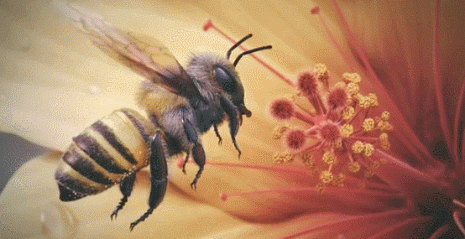 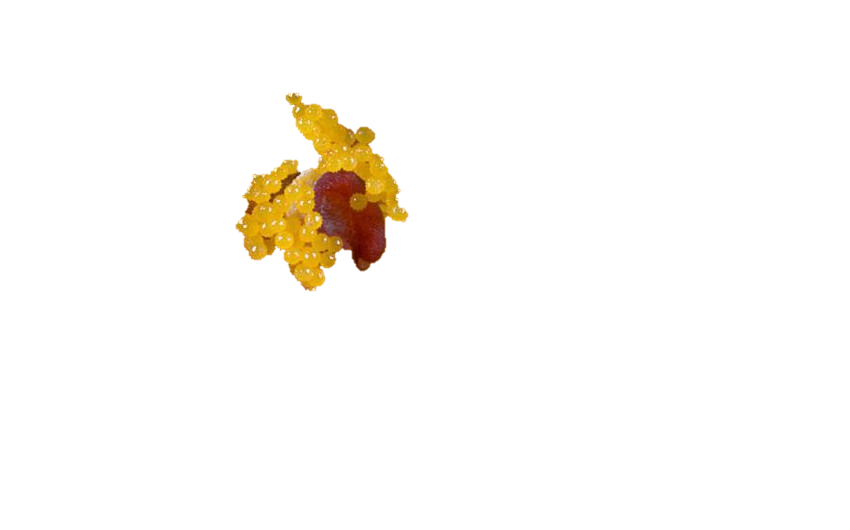 الملقحات منها النحل والطيور والحيوانات أو عن طريق الرياح.
الإخصاب في النباتات المغطاة البذور
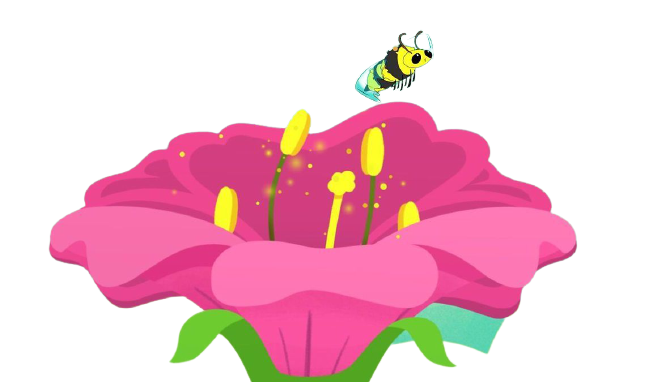 ألوان البتلات الزاهية  وأشكالها الرائعة والروائح العطرة تجذب الملقحات
تلتصق حبوب اللقاح بجسم النحلة أثناء امتصاصها الرحيق
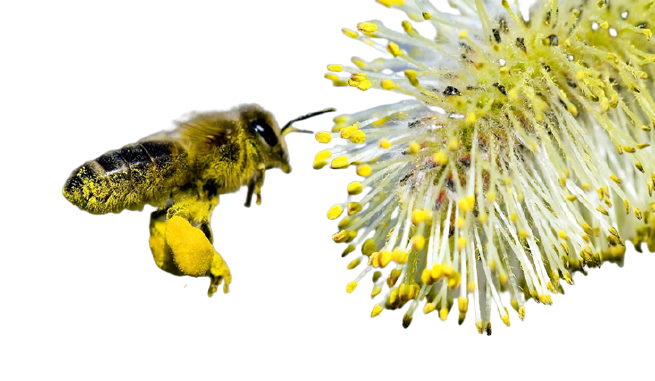 تنتقل النحلة إلى زهرة أخرى و تسقُط حبوب اللقاح الملتصقة بجسم النحلة 
في كرابل الزهرة الأخرى فيحدث التلقيح
تعتمد بعض النباتات على الرياح في نقل حبوب اللقاح من السُّداة إلى الكربلة
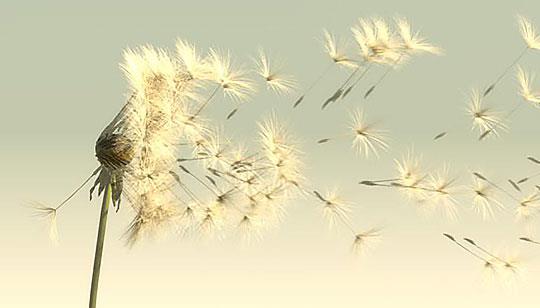 لذا تكون أزهارها صغيرة وباهتة اللون  لأنها لا تحتاج إلى جذب الحيوانات 
 مثل الأعشابُ  وبعض الأشجار
أنواع التلقيح
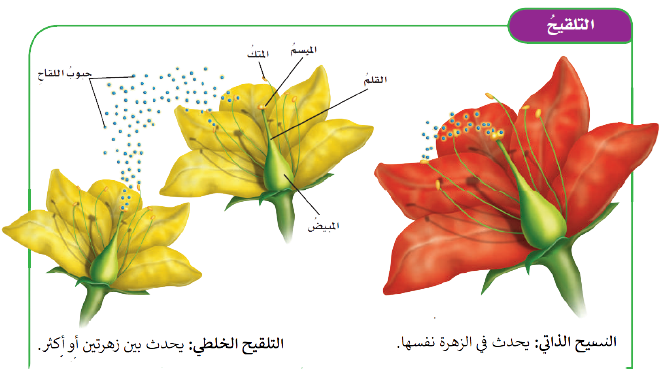 تلقيح ذاتي
التلقيح الخلطي:
يحدث عندما تلقح الأجزاء الذكرية في الزهرة الأجزاء الأنثوية.
يحدث عندما تنتقل حبوب اللقاح من زهرة نبات لتلقيح زهرة نبات آخر.
بحدوث التلقيح تنتقل الخلايا الجنسية الذكرية الموجودة في الكربلة عبر القلم إلى المبيض لتتحد مع الخلايا الجنسية الأنثوية مما يؤدي إلى حدوث الإخصاب
تم بحمد الله
اخوكم / 
يوسف سليمان البلوي